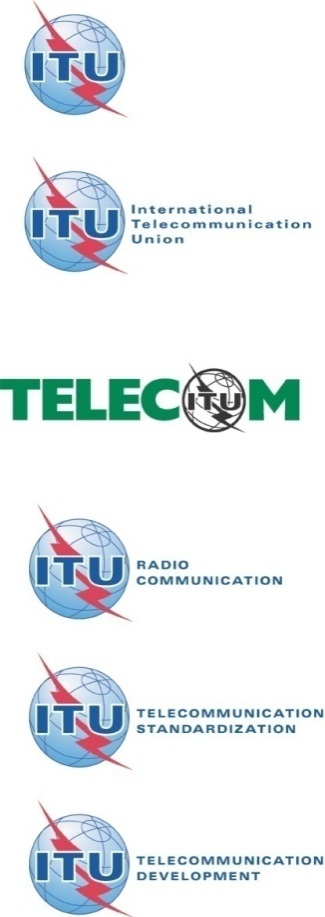 ITU Workshop on “Caller ID Spoofing”

(Geneva, Switzerland, 2 June 2014)
Caller ID Spoofing,Egypt experience
Dr. Hosam Abd Elmaoula
NTRA
EGYPT
Geneva, Switzerland, 2 June 2014
Content
Introduction 
Definition of  Spoofing
Types of  Spoofing
Potential Impacts of  Spoofing in Egypt
Methods of  ID-Spoofing in Egypt
Operator Procedures
SIM box
Re-file 
Consumer Procedures
Call Back
SIM Card
Applications mobile / website
OTT
Combating ID-Spoofing in Egypt
Recommendations
Spoofing
Spoofing is the act of one person pretending to be someone else
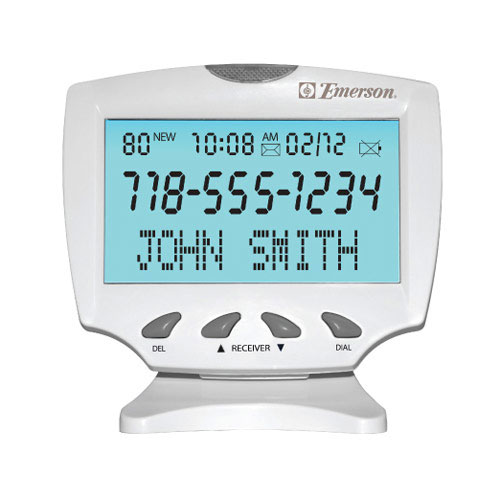 Types of Spoofing
Caller ID spoofing 
      Is when a telephone's caller ID displays a number that does not belong to the person calling.

IP Spoofing
      A technique used to gain unauthorized access to computers.

URL Spoofing
      A website shows another website.

E-mail Address Spoofing
      A message coms from any e-mail address  the sender chooses.
Impacts
Inability to provide accuracy of charging, mutual settlements and accounting.

Limiting the recipient ability to reject call attempts, which could have economic implications on the callee as well as the privacy.

Inability to stop automated telemarketing calls.

Callee deception, when he receives a call showing a local number, whereas the caller is outside of the callee country placed by international call.

Impersonation, where a caller or message source can impersonate a known entity to the user by spoofing it’s number.

Denial of services, route a huge number of calls to drop the services.
Methods of ID Spoofing in EgyptOperator procedures
SIM BOX
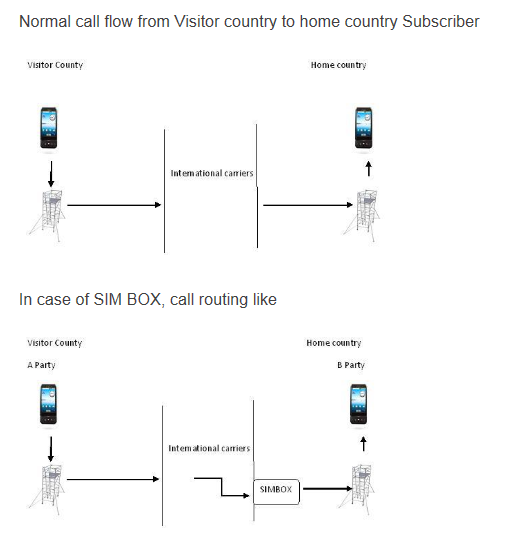 Methods of ID Spoofing in EgyptOperator procedures
Re-file occurs when the traffic is sent to a hub and then routed through a gateway that appears to re-originate the calls, so that they are not filed as “transit” traffic under international settlements.
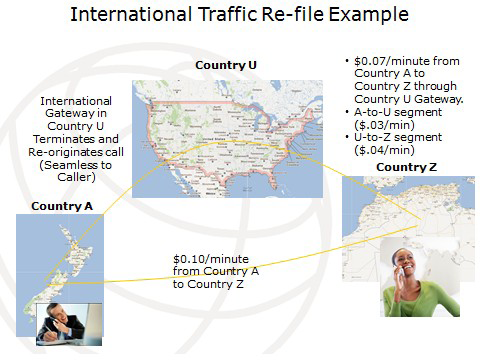 Methods of ID Spoofing in EgyptConsumer procedures
Traditional Call Back

Step 1 – Registration 
Web Registration - enter account number, PIN and phone number in the web form sonatelco.com 
Mobile Registration - call the access number

Step 2 - Make Calls 
Dial one of the callback access numbers provided in your panel. 
Listen for at least 1 ring and hang up and wait for call back. 
Pick up the hand set on the callback and listen for a 'BEEP'. 
Enter in the destination number you wish to call follow by #. Example - 9654435676#
Methods of ID Spoofing in EgyptConsumer procedures
Advanced Call Back - SIM Card
All what explained in the previous technique can be done by inserting a very slim SIM Card in the handset
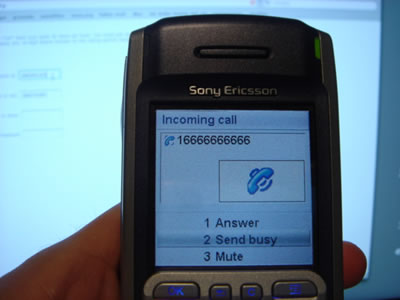 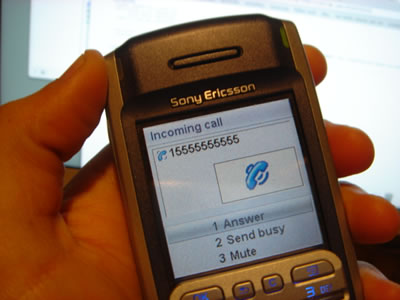 By using a SIM card you can make a call to anyone and hide or change your caller ID.
Methods of ID Spoofing in EgyptConsumer procedures
Applications Mobile / Website 
     ( ex. one leg call) 
Group spoofing
Disguise your number
Change your voice 
Add background noise









http://www.spoofcard.com/?utm_source=pj&utm_medium=Affiliate&source=pjn&subid=7504
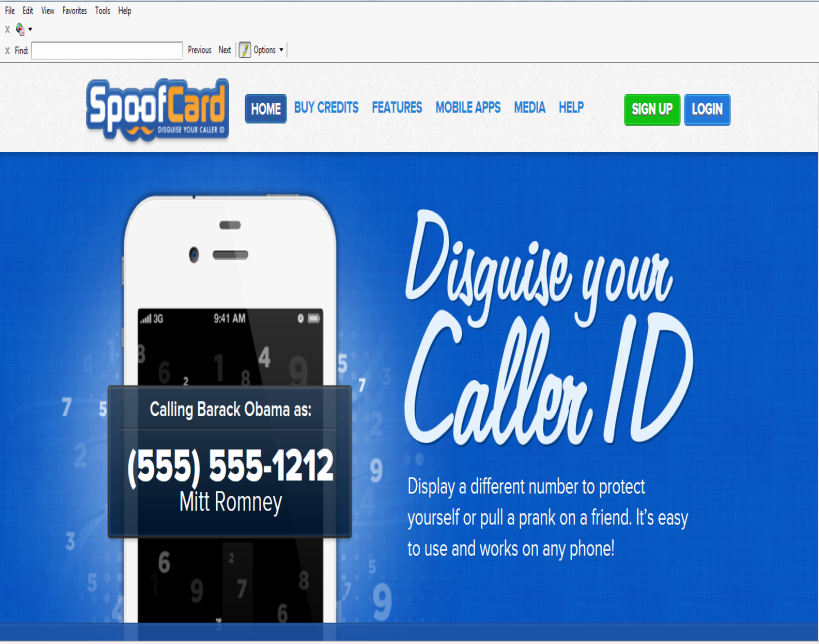 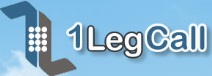 Methods of ID Spoofing in EgyptConsumer procedures
Over The Top (OTT)
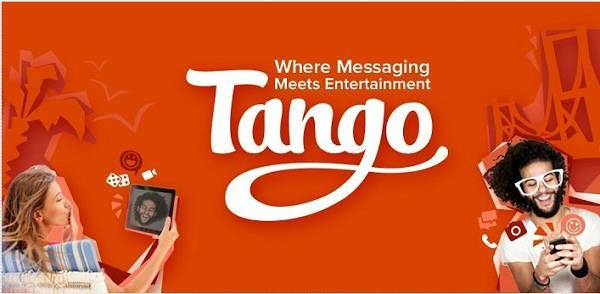 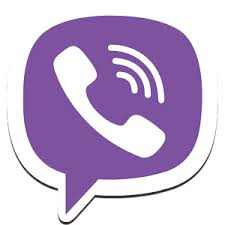 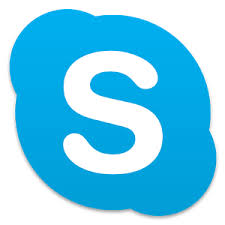 Fighting ID-Spoofing in EgyptSIM BOX
Via Mobile
Test Call Generation (TCG)
Profiling
Group Killing
MSRN
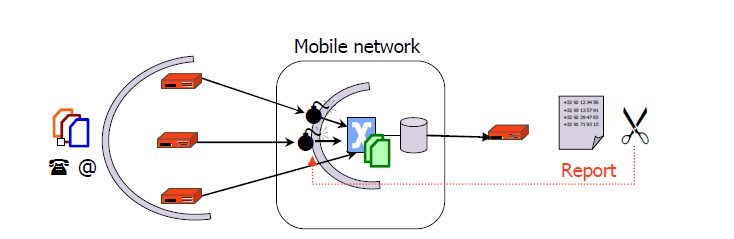 TGT
Fighting ID-Spoofing in EgyptSIM BOX
Via Internet 
Internet VoIP Filter (Operator Level /Country Level)
Detect and Stop/Throttle Bypassing IPs .
Geneva, Switzerland, 2 June 2014
13
Fighting ID-Spoofing in Egypt
Re-file
  Fighting RE-file by modifying the commercial                   	deals with carriers.

Call Back and SIM card
   Fighting Call Back and SIM card by blocking 	the ranges of  the numbers and IPs.

OTT services
  Fighting the implications of OTT services by   regulations including well defined SLA.
Proposed Actions
To conduct studies to characterize  possible types and ways of illegal  ID spoofing.
To develop Recommendations on regulatory measures to assist MSs and Operating Agencies to combat ID spoofing.
To develop guides and bet practices, taking into account case studies from different regions of the world.
Thank You